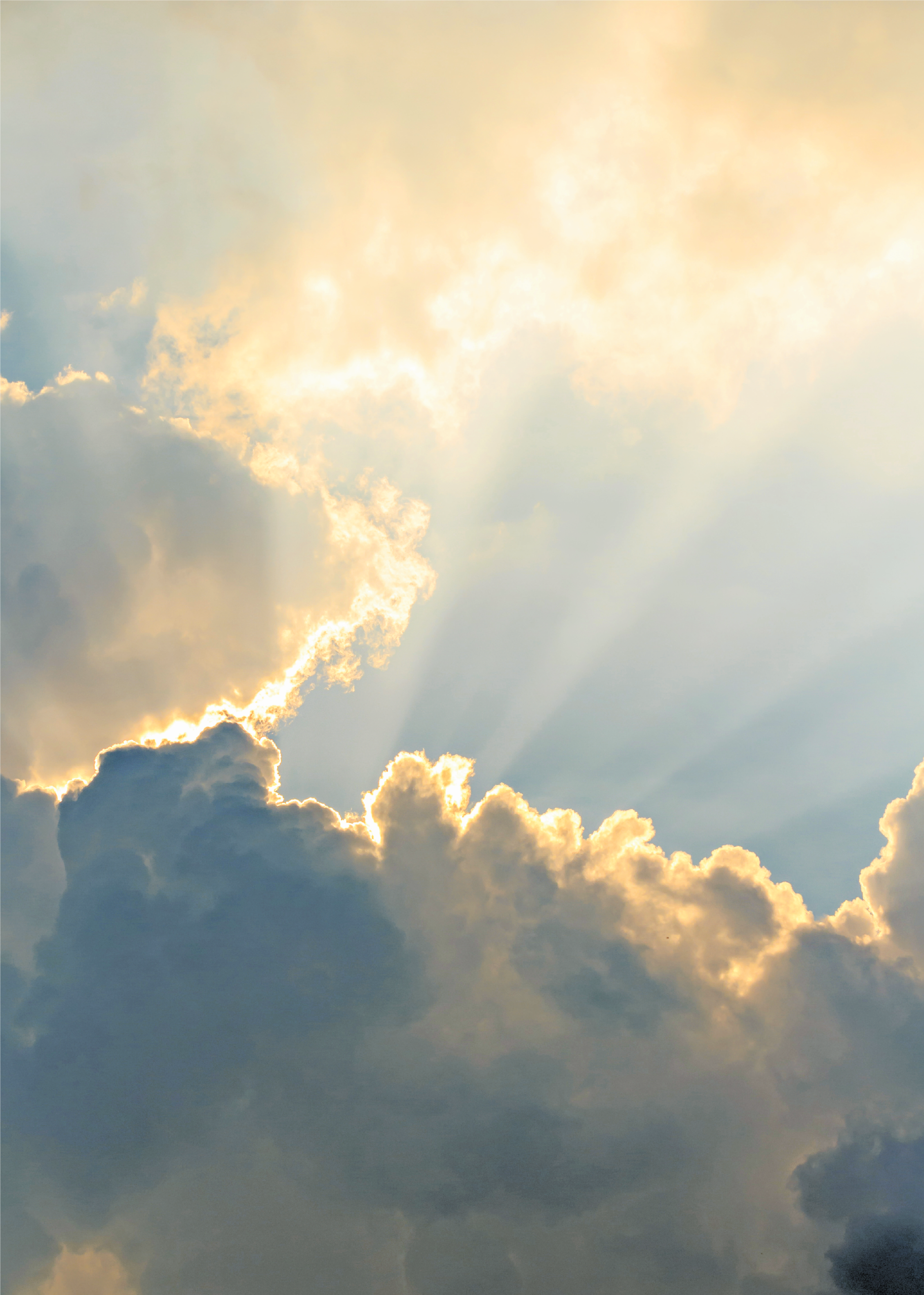 1
回
第
PAS心理教育研究所
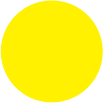 定員
20名
訓練ワークショップ
不安対応マイスター
ワンデイ・ワークショップ
不登校、うつ、適応障害、いじめ、ハラスメント被害、リーダーシップ不能、一番になれないスランプ、メンタルな問題はいずれも不安から始まり、その対応不全によって問題を深刻化させ、個人だけでなくチーム、家族、組織の崩壊にまで至る危険を孕んでいます。メンタルに強くなるということは、不安に強くなるということで可視化されます。不安に苛まれるのは、精神科にかかる人々だけではなく、普通の人々からトップランナー、新入社員からトップマネージメントスタッフ、新人選手からトップ選手、さらに監督まで、本気になろうとすると、誰にでも起きる個人現象です。カウンセラーや医師、教師、コンサルタントは言うに及びません。不安対応能力を上げることが、どんな重要な課題にも、窮地にも引けを取ることなく創造的成果に至る結果に繋がります。メンタルを強くする基本の基、メンタル対応の力をつけましょう、磨きましょう。不安対応能力を十分に上げ、自分の不安だけでなく自分が関わるクライアントや部下、チーム、組織の不安対応にコーチングができるようになることができる人を不安マイスターと呼んで、そのような人を育て、鍛えるのがこのワークショップです。
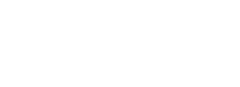 ※PAS面接法クラス（不安面接法、介入分析法、量子力学的面接法、ロールプレイ、メンタライジング、 応答構成法、PAS道場、PAS-SCT道場、心の相談、その他）受講生のための一年に一回のスクーリングとして、顔を合わせて集中トレーニングをする場とご理解ください。初めてこのような訓練ワークショップにチャレンジしてみたい人も歓迎です。受付に問い合わせてください。
※参考テキスト：小谷英文著「そのときどうする」PAS心理教育研究所出版部（2023年）
2024年3月24日(日)
10:00-16:00
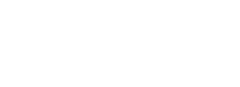 トレーニング内容
1
第
回
小谷 英文
講師
不安３種の体験的理解
自己の不安対処法
相手の不安対処を助ける関わり方（不安面接法）
集団不安の対処法ベイシックス
13,200円(税込)
料金
※入門講座・相談講座・PASゼミ受講の方は、2,000円引きとなります。
03-6407-8201
お問い合わせ・お申し込みは
TEL ：
PAS心理教育研究所 
(153-0041 東京都目黒区駒場２-8-９)
URL     http://www.pas-ins.com/
MAIL   pas@pas-ins.com